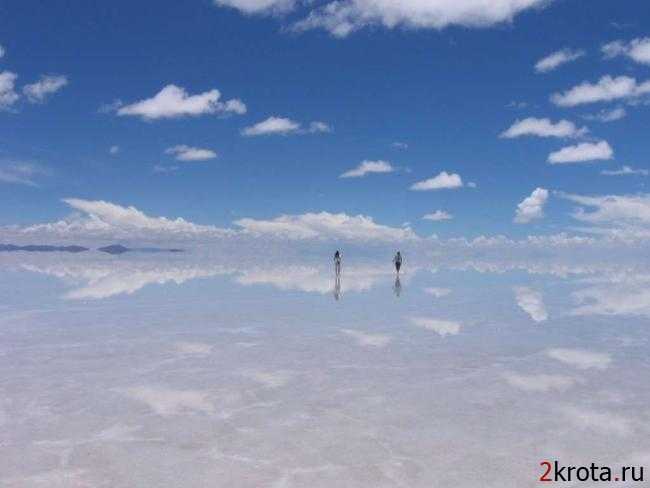 Магия зеркал
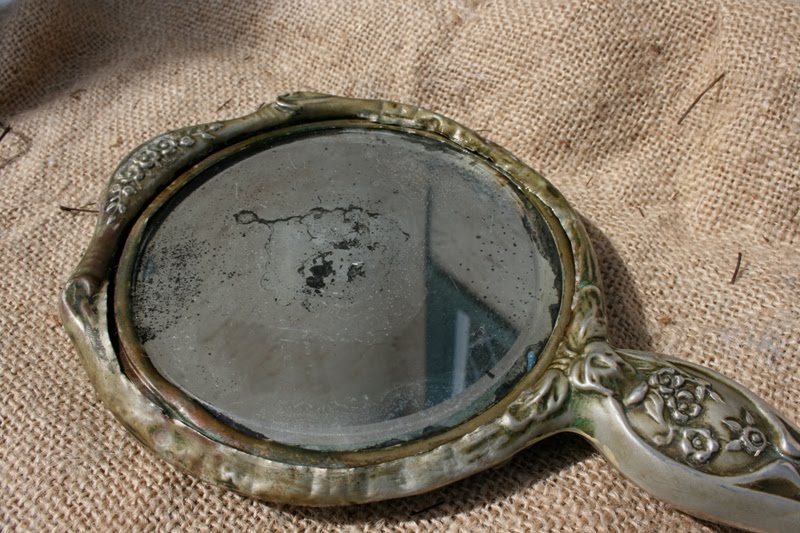 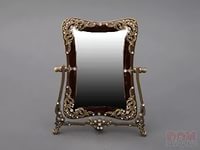 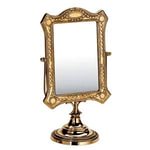 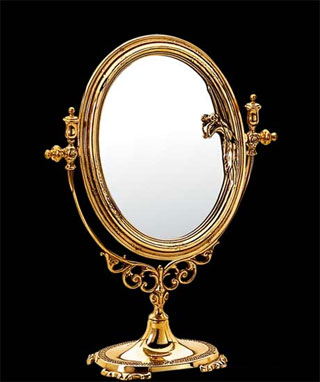 Когда же начали делать стеклянные зеркала? У римлян они появились в I веке нашей эры. Пока еще небольшие кусочки стекла с металлической—оловянной или свинцовой подкладкой. При этом отражение получалось «живее», чем в металлическом зеркале. Позже научились делать зеркала из стекла, нанося на тыльную сторону стеклянной пластинки тонкий слой серебра, золота или олова.
С началом средневековья искусство изготовления стеклянных зеркал было утрачено и вновь возродилось только в Венеции.
В XIII веке в Венеции открывают способ подводки дутых зеркал ртутью.
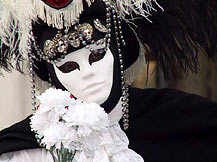 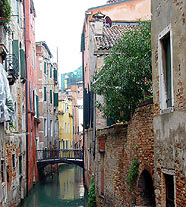 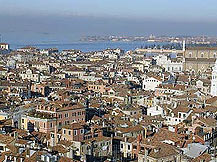 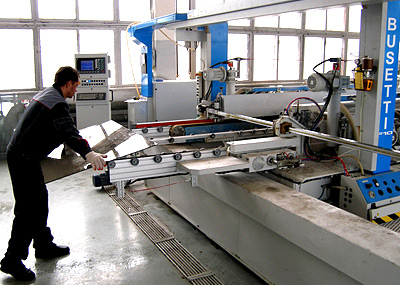 В настоящее время производство зеркал состоит из следующих этапов:1)резки стекла2)декоративной обработки края заготовки3)нанесение на заднюю стену стекла тонкой пленки металла  (отражающее покрытие) - наиболее ответственная операция. Затем наносится защитный слой меди или специальных склеивающих химикатов, а уже затем два слоя защитного лакокрасочного покрытия,  которое препятствует коррозии.
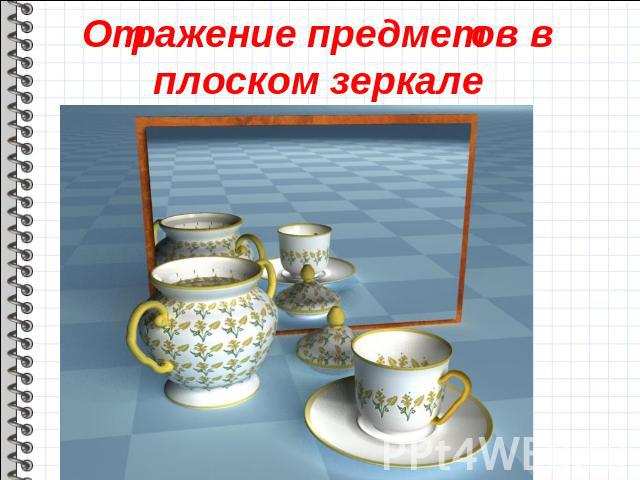 Предмет и его изображение в плоском зеркале представляют собой
 симметричные фигуры
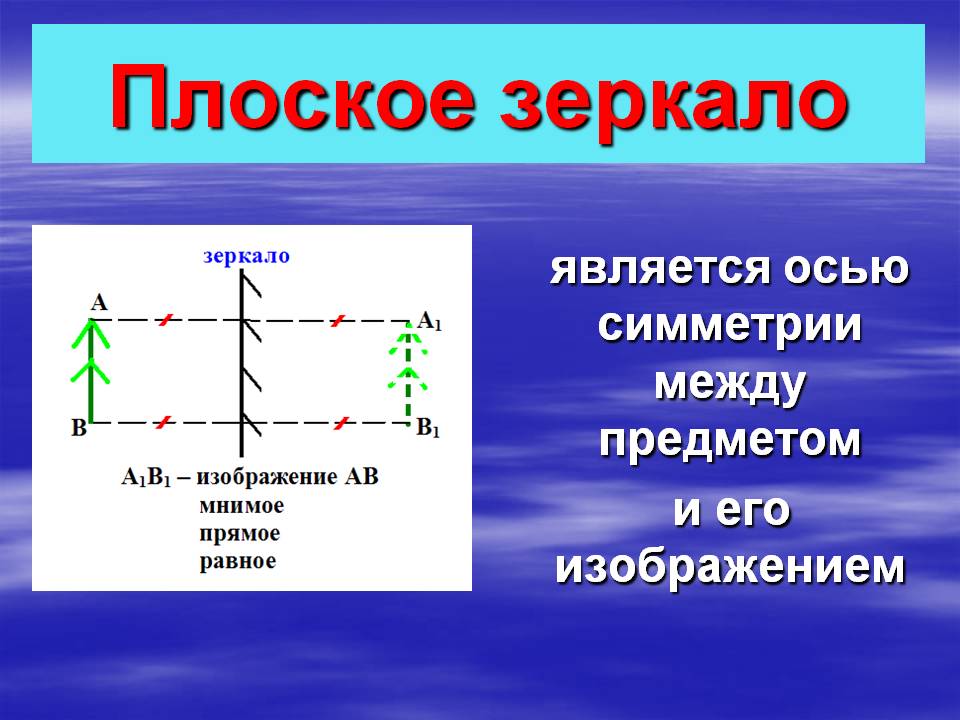 Сегодня зеркала разной формы—плоские, вогнутые, выпуклые, со сферической, цилиндрической поверхностью—широко используются в автомобильных фарах, прожекторах, в объективах фотоаппаратов, в микроскопах.
Закон отражения света
Луч падающий, луч отраженный и перпендикуляр к отражающей поверхности в точке излома луча всегда лежат в одной плоскости. 
Угол падения равен углу отражения.
Закон отражения света
Зеркала используются в науке, технике и медицине
Свойство изогнутых зеркал концентрировать, фокусировать световые лучи широко используется, например, в телескопе.
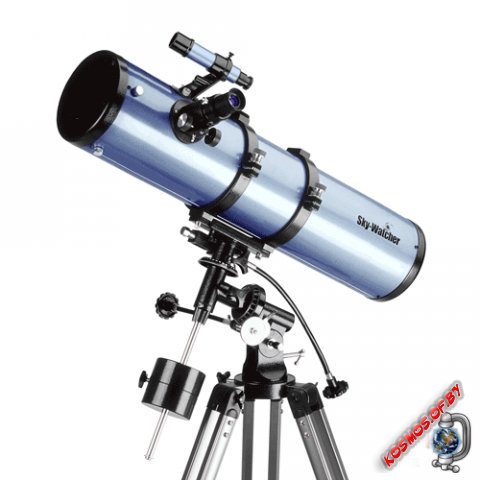 Использование зеркал с изогнутой поверхностью
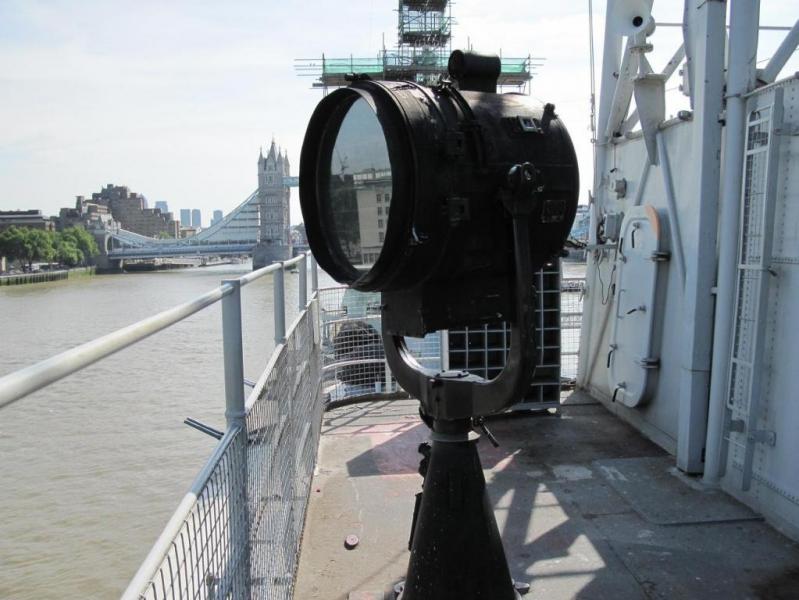 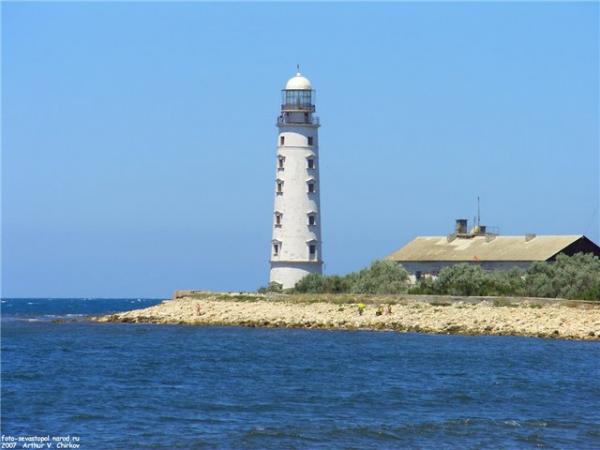 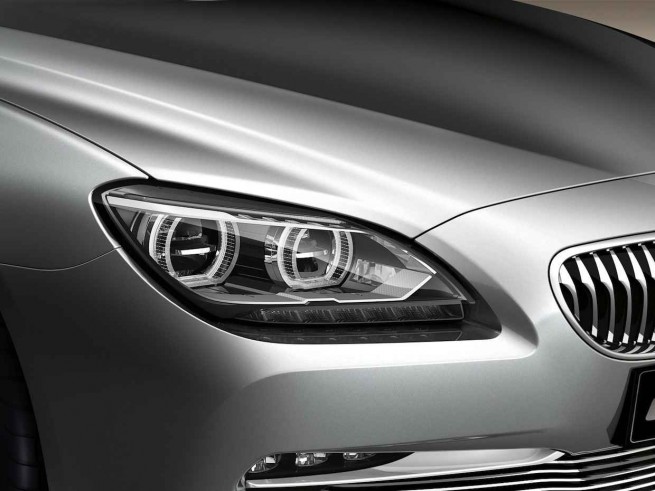 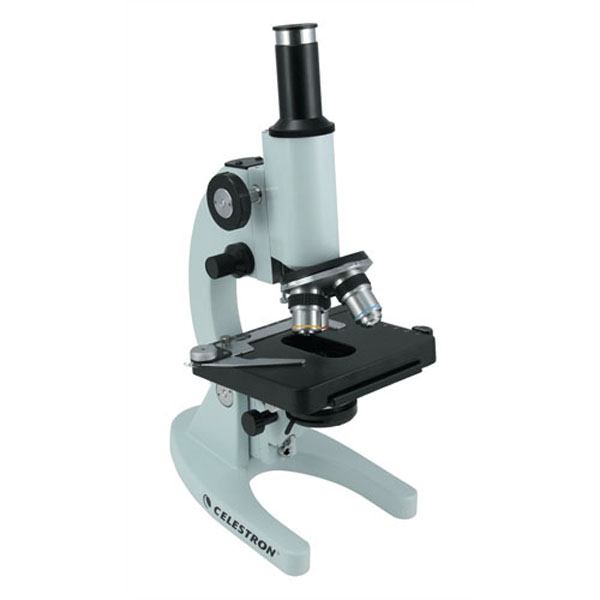 В медицине
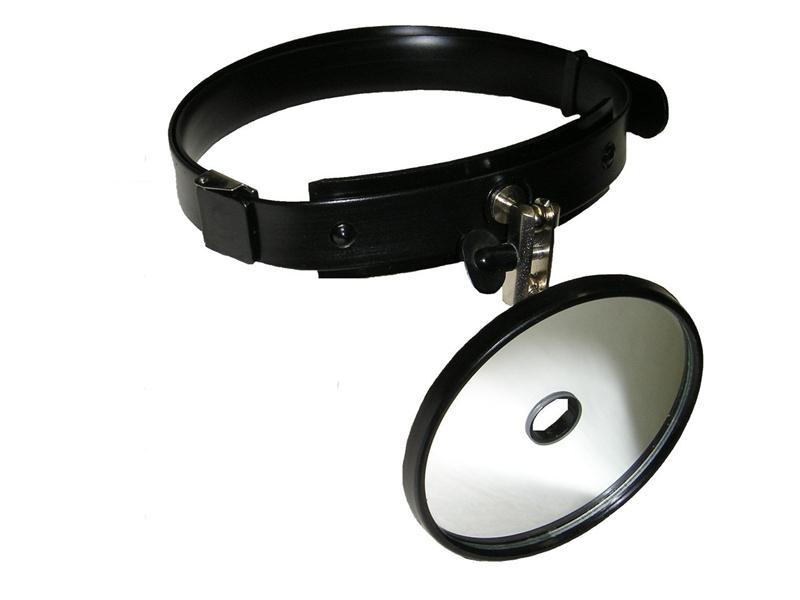 лобный рефлектор - вогнутое зеркало с отверстием посередине, предназначенное для направ­ления узкого пучка света внутрь глаза, уха, носа, глотки и гортани.
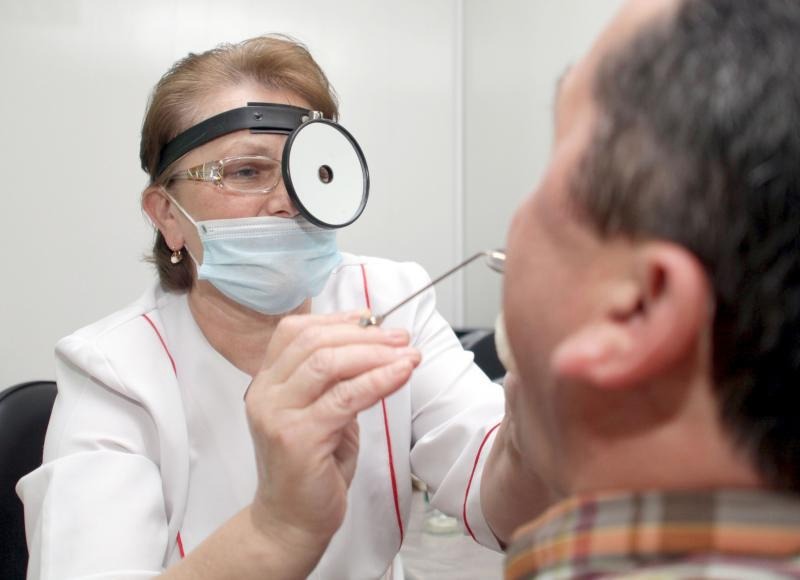 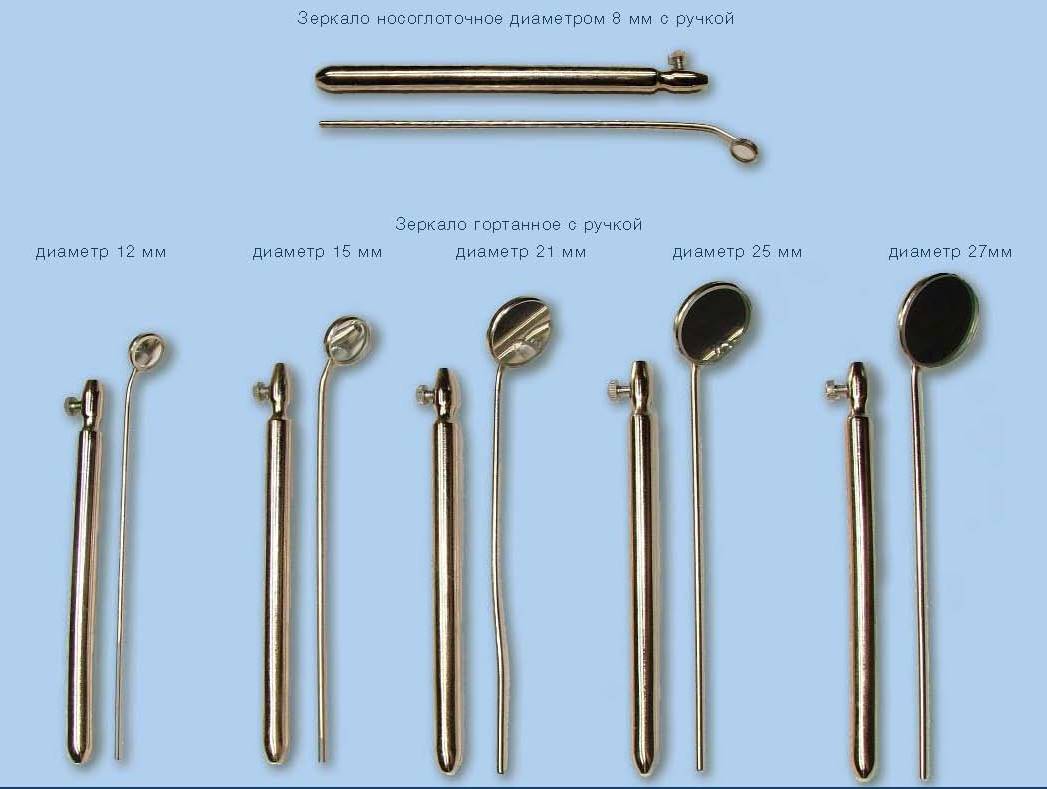 зе́ркало горта́нное 

в круглой оправе диаметром 16—25 мм, укрепленное под углом наметаллическом стержне, предназначенное для осмотра гортани.
Зе́ркало светя́щееся - 
 встроен электрический осветитель.
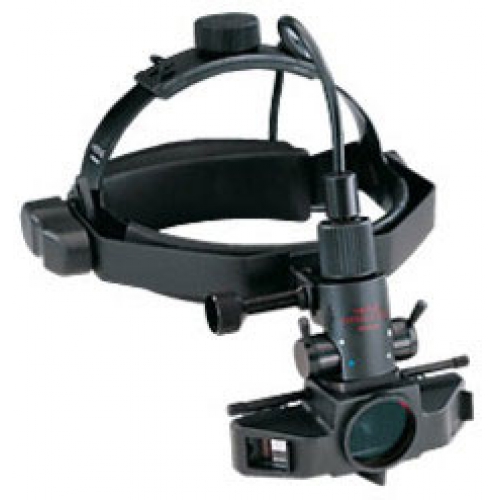 Зеркала обладают свойствами отражать звук, свет, противоположный мир.
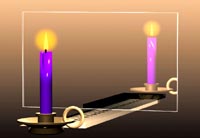 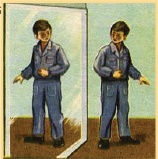